Trabalho de Conclusão de Curso
Melhoria da atenção à saúde da pessoa idosa, na UBS Paulo Alcione Marques, Santa Rosa do Purus/AC.
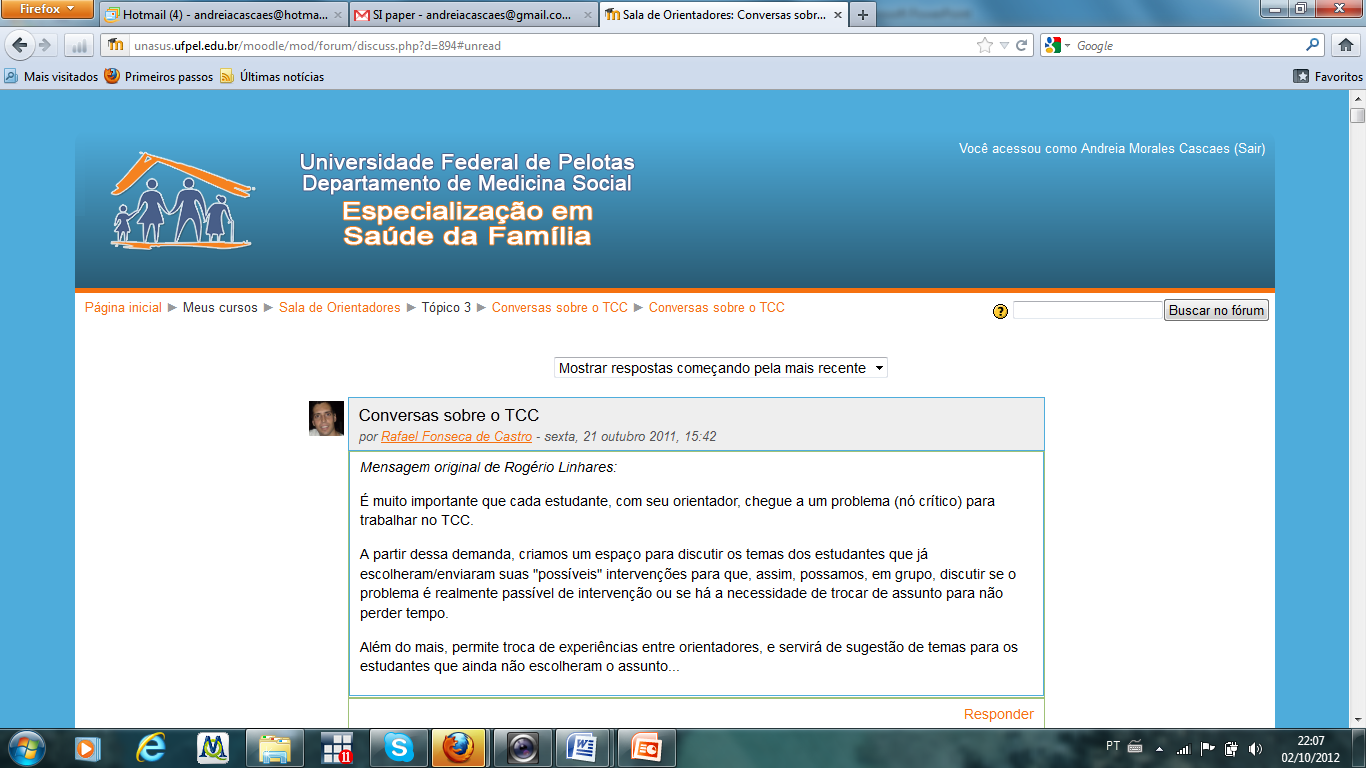 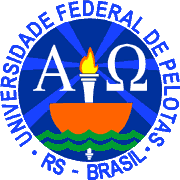 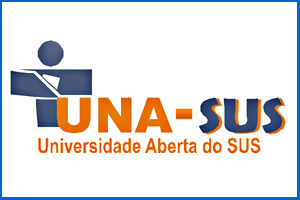 Aluno: Yaquelin Pérez Escobar
Orientadora: Wâneza Dias Borges Hirsh
Coorientadora: Vera Lúcia Quinhones Guidolin 
Pelotas, 2016.
INTRODUÇÃO
A longevidade é, sem dúvida, um triunfo. Muitas pessoas idosas são acometidas por doenças e agravos crônicos não transmissíveis; estados permanentes ou de longa permanência - que requerem acompanhamento constante. 

Estas complicações podem ser evitadas   com um trabalho qualificado nas equipes de  APS e na integração com os demais níveis da Rede de Atenção em Saúde.
Caracterização
Possui 4.068 habitantes, segundo o censo de recontagem da população de 2010 (Instituto Brasileiro de Geografia e Estatística-IBGE). 
Atualmente, o município Santa Rosa do Purus tem 5637 habitantes, sendo 2468 habitantes da zona urbana e 3169 das aldeias e população ribeirinha, segundo o cadastro populacional do 2014.
Caracterização  da equipe de saúde da família
Equipe  de saúde integrada por:
1 médica clínica geral
1 enfermeiro
1 odontólogo 
1 técnico de enfermagem
7 agentes comunitários de saúde

População vinculada a equipe: 2468 habitantes
Caracterização do sistema de saúde no município
1 unidade básica de saúde
1 polo base de saúde indígena
1 PSF
1 Unidade Mista
Caracterização da ação programática na UBS antes da intervenção
91 pessoas idosas cadastradas
Avaliação de saúde bucal deficiente.
0% de idosos com caderneta de saúde .
38 idosos com HAS
9 idosos com Diabetes Mellitus
Justificativa
Longevidade da população

Baixos níveis de cobertura e qualidade  dos indicadores

Reduzir sequelas de doenças crônicas

 Propiciar melhor qualidade de vida na velhice
objetivos
Geral:
    Ampliar a qualidade da atenção à saúde das pessoas idosas cadastradas e acompanhadas na UBS Paulo Alcione Marques  do município Santa Rosa do Purus/AC
METODOLOGIA
Este projeto foi estruturado para ser desenvolvido em 12 semanas consecutivas.
A população alvo foram todas as pessoas com 60 anos ou mais residentes na área de abrangência.

Desenvolver  ações em quatro eixos programáticos:
Organização e gestão do serviço.
Engajamento público.
Qualificação da prática clínica.
Monitoramento e avaliação.
LOGÍSTICA
Adotamos o protocolo do Caderno da Atenção Básica 19: Envelhecimento e saúde da pessoa idosa. Brasília. DF.(2007).
Instrumentos de Registros Específicos (Prontuários individuais, Planilha para coleta de dados, Ficha-espelho)
Capacitação da equipe de saúde.
Organização do trabalho.
Ações a serem desenvolvidas
Monitorar  periodicamente  a cobertura das pessoas idosas na área.
 Busca ativa dos usuários faltosos à consulta programada.
Cadastrar todas as pessoas idosas da área da UBS.
Cadastrar e realizar visita domiciliar à  todas as pessoas acamadas ou com transtornos de locomoção
Atualizar os registros de informações.
Melhorar o acolhimento à pessoa idosa e a qualidade do atendimento.
Realizar Avaliação Multidimensional Rápida de 100% das pessoas idosas da área da UBS. 
Capacitar os profissionais para o atendimento das pessoas idosas de acordo com o protocolo adotado pela UBS.
Monitorar a realização de exame clínico apropriado das pessoas idosas cadastradas no Programa Saúde do Idoso.
Organizar a agenda para acolher as pessoas idosas provenientes das buscas domiciliares.
Objetivos, metas e resultados
Objetivo1: Ampliar a cobertura do Programa Saúde da Pessoa Idosa.
Meta: Ampliar a cobertura de atenção à saúde da pessoa idosa da área da UBS para 100%.
Indicador: Cobertura do programa de atenção à saúde da pessoa idosa na UBS.
Figura 1 Gráfico de cobertura do programa de atenção à saúde da pessoa  idosa na UBS Paulo Alcione Marques, Santa Rosa do Purus/AC
Objetivo 2 Melhorar a qualidade da atenção a pessoa idosa na UBS		 
  Meta 2.1 Realizar Avaliação Multidimensional Rápida de 100% das pessoas idosas da área da UBS. (utilizar como modelo a proposta de avaliação do Ministério da Saúde).
Indicador 2.1 Proporção de pessoas idosas com Avaliação Multidimensional Rápida em dia.  
Resultados: Durante os três meses de intervenção este indicador se manteve  100%. 
   Mês 1: 52 usuários(100%)
   Mês 2: 69 usuários(100%)
   Mês 3: 104 usuários(100%)
Meta 2.2 Realizar exame clínico apropriado em 100% das consultas.

 Indicador 2.2  Proporção de pessoas idosas com exame clínico apropriado em dia. 

Resultados: Indicador que se manteve  100% durante toda a intervenção.
    Mês 1: 52(100%)
    Mês 2: 69 (100%)
    Mês 3: 104(100%)
Meta 2.3 Realizar exame clínico apropriado em 100% das pessoas idosas com diabetes incluindo exame físico dos pés, com palpação dos pulsos tibial posterior e pedioso e medida da sensibilidade a cada 3 meses para diabéticos. 

 Indicador 2.3  Proporção de pessoas idosas com diabetes com exame clínico apropriado.

Resultados:
    Mês 1: 4 usuários diabéticos (100%)
    Mês 2: 9 usuários diabéticos (100%)
    Mês 3: 9 usuários diabéticos (100%)
Meta 2.4 Realizar a solicitação de exames complementares periódicos em 100% das pessoas idosas com hipertensão e/ou diabetes.
 Indicador 2.4 Proporção de pessoas idosas com hipertensão e/ou diabetes com solicitação de exames complementares periódicos em dia.
Resultados:
    Mês 1: 20 HAS (100%)
    Mês 2: 25 HAS (100%)
    Mês 3 : 38 HAS (100%
                             Mês 1: 4 usuários diabéticos (100%)
                             Mês 2: 9 usuários diabéticos (100%)
                             Mês 3: 9 usuários diabéticos (100%)

´
Meta 2.5 Priorizar a prescrição de medicamentos da Farmácia Popular a 100% das pessoas idosas.
 Indicador 2.5 Proporção de pessoas idosas com prescrição de medicamentos  da Farmácia Popular priorizada.
Resultados: Este indicador se manteve 100% durante o período de intervenção.
 
    Mês 1: 24 (100%)
    Mês 2: 34 (100%)
    Mês 3: 47 (100%)
Meta 2.6 Cadastrar 100% das pessoas idosas acamadas ou com problemas de locomoção. (Estimativa de 8% dos idosos da área).
  Indicador 2.6 Proporção de pessoas idosas acamadas ou com problemas de locomoção.

Resultados: Durante a intervenção este indicador foi cumprido  100%
     Mês 1: 2 (100%)
     Mês 2: 3 (100%)
     Mês 3: 9 (100%)
Meta 2.7 Realizar visita domiciliar a 100% das pessoas idosas acamadas ou com problemas de locomoção.

 Indicador 2.7 Proporção de pessoas idosas acamadas ou com problemas de locomoção com visita domiciliar.

Resultados:
     Mês 1: 2 (100%)
     Mês 2: 3 (100%)
     Mês 3: 9 (100%)
Meta 2.8 Rastrear 100% das pessoas idosas para Hipertensão Arterial Sistêmica (HAS).

  Indicador 2.8 Proporção de pessoas idosas rastreadas para Hipertensão Arterial Sistêmica.

Resultados: 
    Mês 1: 52 (100%)
    Mês 2: 69 (100%)
    Mês 3: 104 (100%)
Meta 2.10 Realizar a primeira consulta odontológica para 100% das pessoas idosas.
 Indicador 2.10 Proporção de pessoas idosas com primeira consulta odontológica programática.
Resultados:
Mês 1: 20 (38,5%) mês 2: 26 (37,7%) mês 3 (37,5%)
 
Figura 2: Gráfico de pessoas idosas com primeira consulta odontológica programática na UBS Paulo Alcione Marques do município Santa Rosa do Purus/ AC.
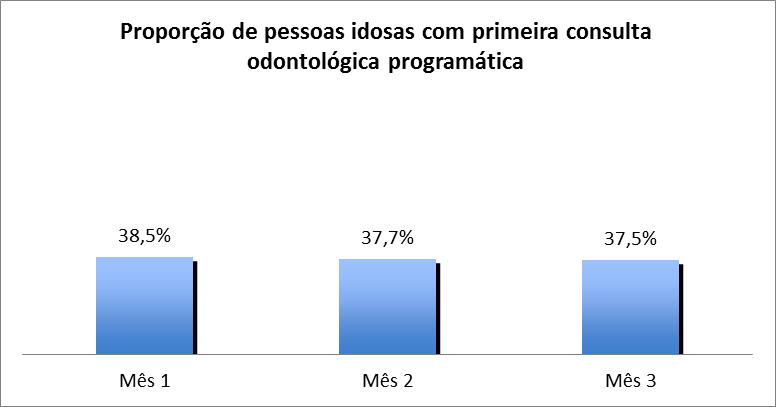 Objetivo 3 Melhorar a adesão das pessoas idosas ao Programa de Saúde do Idoso.

  Meta 3.1 Buscar 100% das pessoas idosas faltosas às consultas programadas.

   Indicador 3.1 Proporção de pessoas idosas faltosas às consultas que receberam busca ativa.

Resultados:
    Mês 1: 19 (100%)
    Mês 2: 30 (100%)
    Mês 3: 49 (100%)
Objetivo 4 Melhorar o registro das informações.

  Meta 4.1 Manter registro específico de 100% das pessoas idosas.

  Indicador 4.1 Proporção de pessoa idosa com registro na ficha de acompanhamento/espelho em dia.

Resultados:
    Mês 1: 52 (100%)
    Mês 2: 69 (100%)
    Mês 3: 104 (100%)
Meta 4.2 Distribuir a Caderneta de Saúde da Pessoa Idosa a 100% das pessoas idosas cadastradas
 Indicador 4.2 Proporção de pessoas idosas com Caderneta de Saúde da Pessoa Idosa.

Resultados:

Figura 3: gráfico de proporção de pessoas idosas com caderneta de saúde da pessoa idosa UBS Paulo Alcione Marques. Santa Rosa do Purus /AC
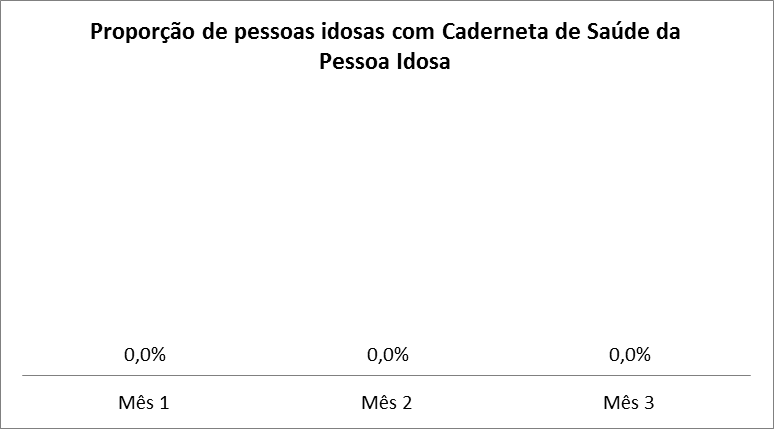 Objetivo 5  Mapear o risco das pessoas idosas.

  Metas 5.1 Rastrear 100% das pessoas idosas para risco de morbimortalidade (incluindo o risco cardiovascular quando necessário).

 Indicadores 5.1 Proporção de pessoas idosas com avaliação de risco para morbimortalidade em dia.

Resultados:
     Mês 1: 52 (100%)
     Mês 2: 69 (100%)
     Mês 3: 104 (104)
Meta 5.2 Investigar a presença de indicadores de fragilização na velhice  em 100% das pessoas idosas.

 Indicador 5.2 Proporção de pessoas idosas com avaliação para fragilização na velhice atualizada.
 
Resultados:
    Mês 1: 52 (100%)
    Mês 2: 69 (100%)
    Mês 3: 104 (104)
Objetivo 6 Promover a saúde das pessoas idosas.

   Meta 6.1 Garantir orientação nutricional para hábitos alimentares saudáveis a 100% das pessoas idosas.

   Indicador 6.1 Proporção de pessoas idosas que receberam orientação nutricional para hábitos alimentares saudáveis.

Resultados:
    Mês 1: 52 (100%)
    Mês 2: 69 (100%)
    Mês 3: 104 (100%)
Meta 6.2 Garantir orientação para a prática regular de atividade física  a 100% pessoas idosas.
 Indicador 6.2 Proporção de pessoas idosas que receberam orientação sobre prática regular de atividade física.
Resultados:
 Mês 1: 50 (96,2%) mês 2: 66 (95,7%) mês 3: 96 (92,3%)
 
Figura 4: gráfico de pessoas idosas que receberam orientações sobre prática de atividade física. UBS Paulo Alcione Marques, Santa Rosa do Purus/AC.
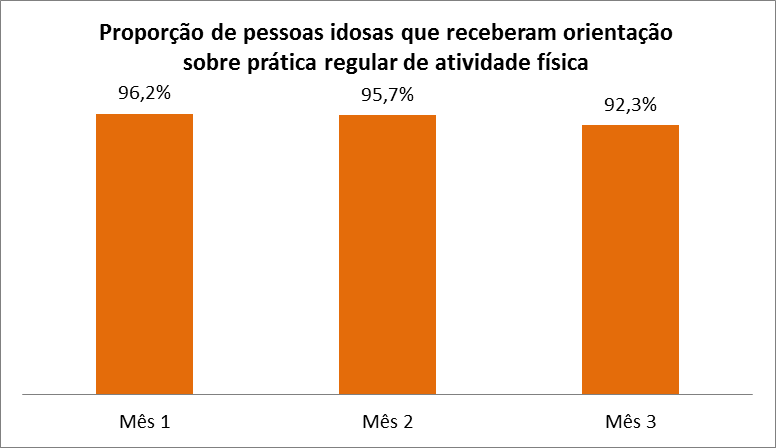 Meta 6.3 Garantir orientações sobre higiene bucal (incluindo higiene de próteses dentárias) para 100% das pessoas idosas cadastrados.
 Indicador 6.3 Proporção de pessoas idosas que receberam orientação sobre higiene bucal.
Resultados:
    Mês 1: 52 (100%)
    Mês 2: 69 (100%)
    Mês 3: 104 (100%)
Meta 6.4 Avaliar alterações de mucosa bucal em 100% das pessoas idosas cadastradas.

 Indicador 6.4 Proporções de pessoas idosas com avaliação de alterações de mucosa bucal. 
   Resultados 
   Mês 1: 52 (100%) 
   mês 2: 69 (100%)
   mês 3: 104 (100%)
Discussão
Ampliação da cobertura do programa saúde do idoso.
Melhoria da qualidade do atendimento.
Atualização dos registros de informações.
Atividades de promoção e prevenção de saúde.
identificação de indicadores de fragilização na velhice .
DISCUSSÃO
Capacitação da equipe de saúde.

Recuperação dos atrasos à consulta programada.

Cadastro de 100% dos usuários acamados ou com transtorno de locomoção.
REFLEXÃO CRÍTICA SOBRE O PROCESSO DE APRENDIZAGEM
Capacitação e ampliação de conhecimentos.
 Aprendizagem.
Prática.
Avaliação dos conhecimentos individuais.
Educação da população alvo.
Aperfeiçoamento do trabalho individual e da ESF.
Referências
Ministério da Saúde. Secretaria de Atenção à Saúde. Departamento de Atenção Básica. Manual de estrutura física das Unidades Básicas  de Saúde.Brasília,2006
  MS 2007. Envelhecimento e saúde da pessoa idosa, Caderno de Atenção Básica N.19. Brasília – DF.
    MS 2010. Envelhecimento e saúde da pessoa idosa, Caderno de Atenção Básica N.19. Brasília – DF.
  Ministério da saúde. Secretaria de atenção à saúde. Departamento de Atenção Básica. Controle dos cânceres de colo de útero e de mama. Brasília, 2006( Caderno de Atenção Básica)
  CONSELHO FEDERAL DE FONAUDIOLOGIA. Ofício /CFF n368, de 18 de Agosto de 2006. Brasília, 2006. Assunto: Fonoaudiologia e atenção ao idoso no SUS.
 FRANK, M.H.;RODRIGUES,N.L. Depressão, ansiedade, outros distúrbios afetivos e suicídio. In: FREITAS, E.V. et al. Tratado de geriatria e gerontologia. Rio de Janeiro: Guanabara koogan, 2006. P.376-387.
  FREITAS, EV.; MIRANDA,R.D. Parâmetros clínicos do envelhecimento e avaliação geriátrica ampla. In: FREITAS, E.V.et al.Tratado de geriatria e gerontologia. Ed. Rio de Janeiro: Guanabara koogan, 2006. p .900-909
Atividades de promoção de saúde estimulando a prática de atividade física. Academia da saúde, município Santa Rosa do Purus/AC.
Atendimento clinico e atualização de registro de dados. Rastreamento de HAS Município Santa Rosa do Purus/AC.
visita domiciliar realizada em busca de faltosos. ESF da UBS Paulo Alcione Marques. Município Santa Rosa do Purus/ AC.
entrada Cento de saúde Paulo Alcione Marques, Município Santa Rosa do Purus/ AC
Obrigada...
“Uma população       envelhecida É sinónimo  de desenvolvimento e de uma ATENÇÃO á saúde de qualidade”